COVID-19: 		Lage National, 29.06.2020Informationen für den Krisenstab
Schätzung der Reproduktionszahl (R)
(aus dem Lagebericht vom 28.06.2020 und gemäß der Berechnung vom 29.06.2020)
Schätzung der Reproduktionszahl (R):  
29.06.2020: 	0,74 (95%-Prädiktionsintervall: 0,61 – 0,85) 
28.06.2020: 	0,71 (95%-Prädiktionsintervall: 0,59 – 0,84) 
Schätzung eines stabileren R (7-Tage-R):
29.06.2020:   	0,63 (95%-Prädiktionsintervall: 0,58 – 0,69) 
28.06.2020: 	 0,71 (95%-Prädiktionsintervall: 0,65 – 0,77)
26.06.2020
1
[Speaker Notes: Quelle: Ordner des aktuellen Lageberichts S:\Projekte\RKI_nCoV-Lage\3.Kommunikation\3.7.Lageberichte]
Fälle und Todesfälle pro Bundesland (Datenstand: 29.06.2020. 00:00)
*Aus Baden-Württemberg, Bremen, Sachsen und Thüringen wurden keine Datenübermittelt
29.06.2020
2
Vergleich KW25/KW24 pro Bundesland (Stand 23.06.2020)
29.06.2020
3
[Speaker Notes: Extra Folie nur Dienstags#
Datei Wochenvergleich_Datum]
Nowcasting  - Schätzung der Reproduktionszahl (R) 
(aus dem Bericht an die Bundesländer vom 28.06.2020)
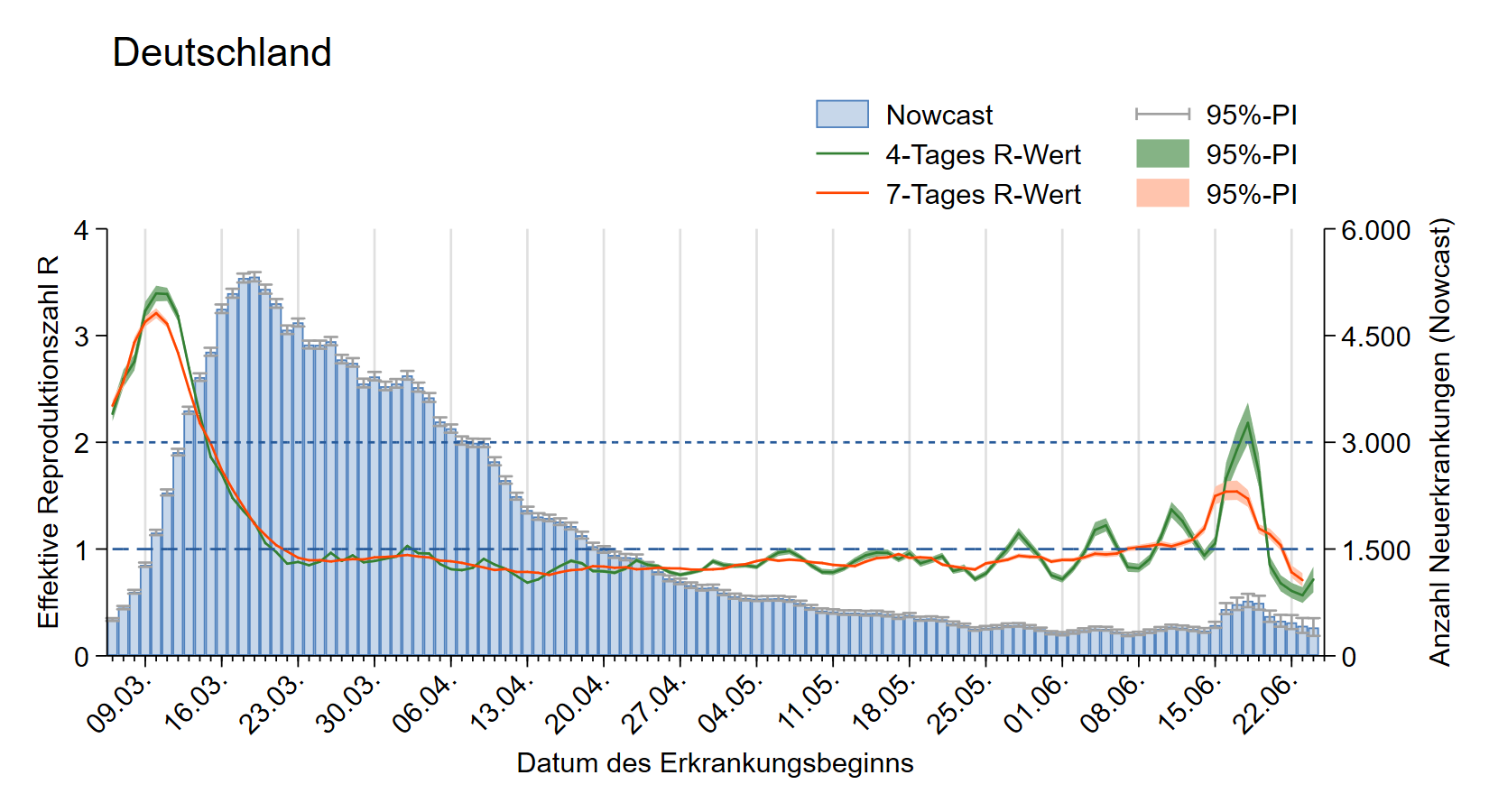 29.06.2020
4
[Speaker Notes: „NC_AGsges_Range7_ma4.emf“ 
S:\Projekte\RKI_nCoV-Lage\2.Themen\2.1.Epidemiologie\Nowcasting\Do-Files\pics\Surveillance\
S:\Projekte\RKI_nCoV-Lage\3.Kommunikation\3.7.Lageberichte\2020-05-13\Nowcast
Aus Nowcasting Bericht für Bundesländer kopieren (Nowcasting_BL.docx)]
7-Tages-Inzidenz nach Meldedatum Bundesländer (Datenstand 29.06.2020 0:00 Uhr)
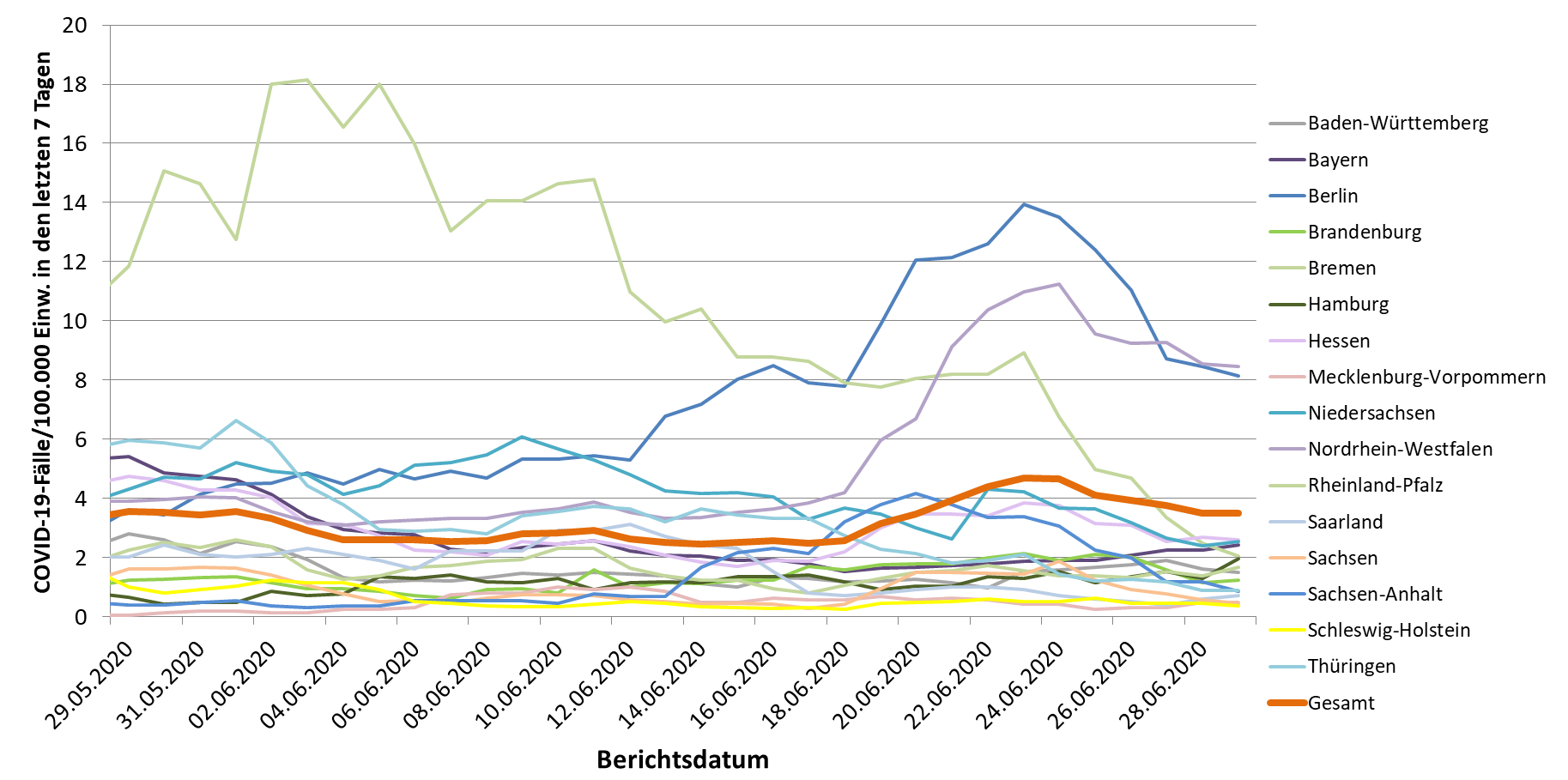 29.06.2020
5
[Speaker Notes: Datei Fallzahlen_kumulativ_Datum]
Geografische Verteilung in Deutschland: 7-Tage-Inzidenz
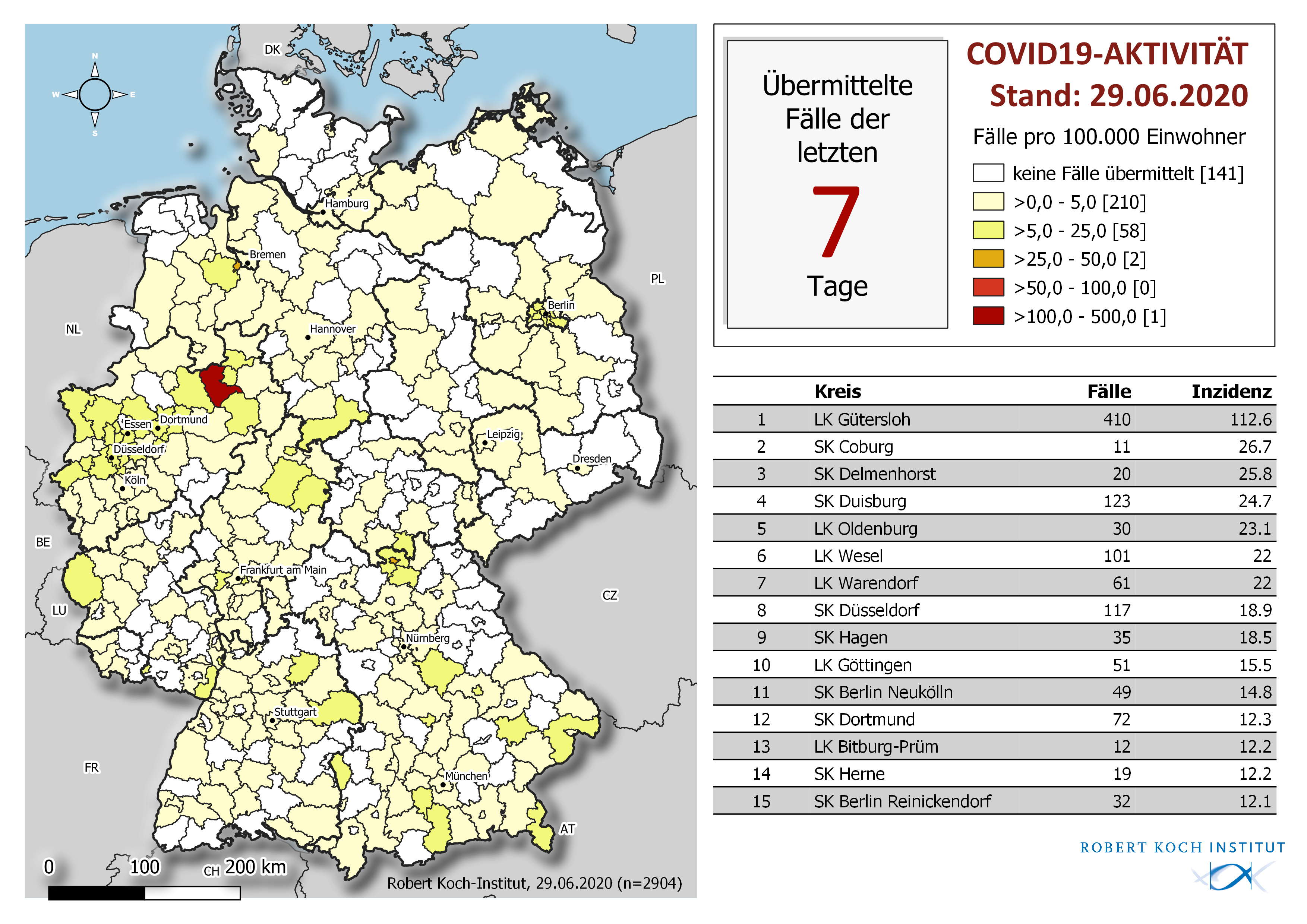 29.06.2020
6
Wochenvergleich Aktuelle/Vorwoche (Stand 23.06.2020)
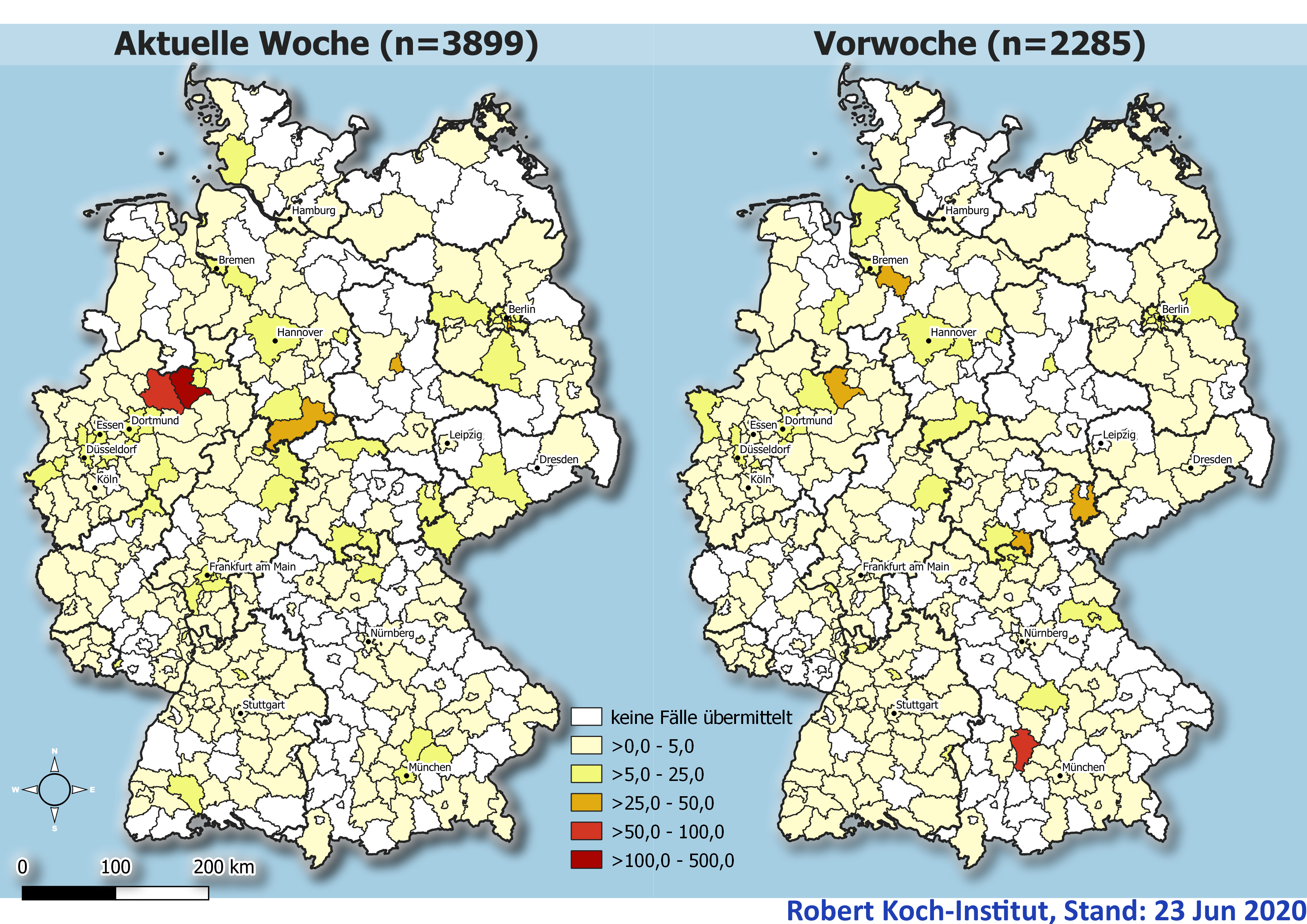 26.06.2020
7
[Speaker Notes: Nur Mittwochs!
Ordner Karten]
Altersverteilung nach Meldewoche: Gesamtfälle (Datenstand: 23.06.2020. 00:00)
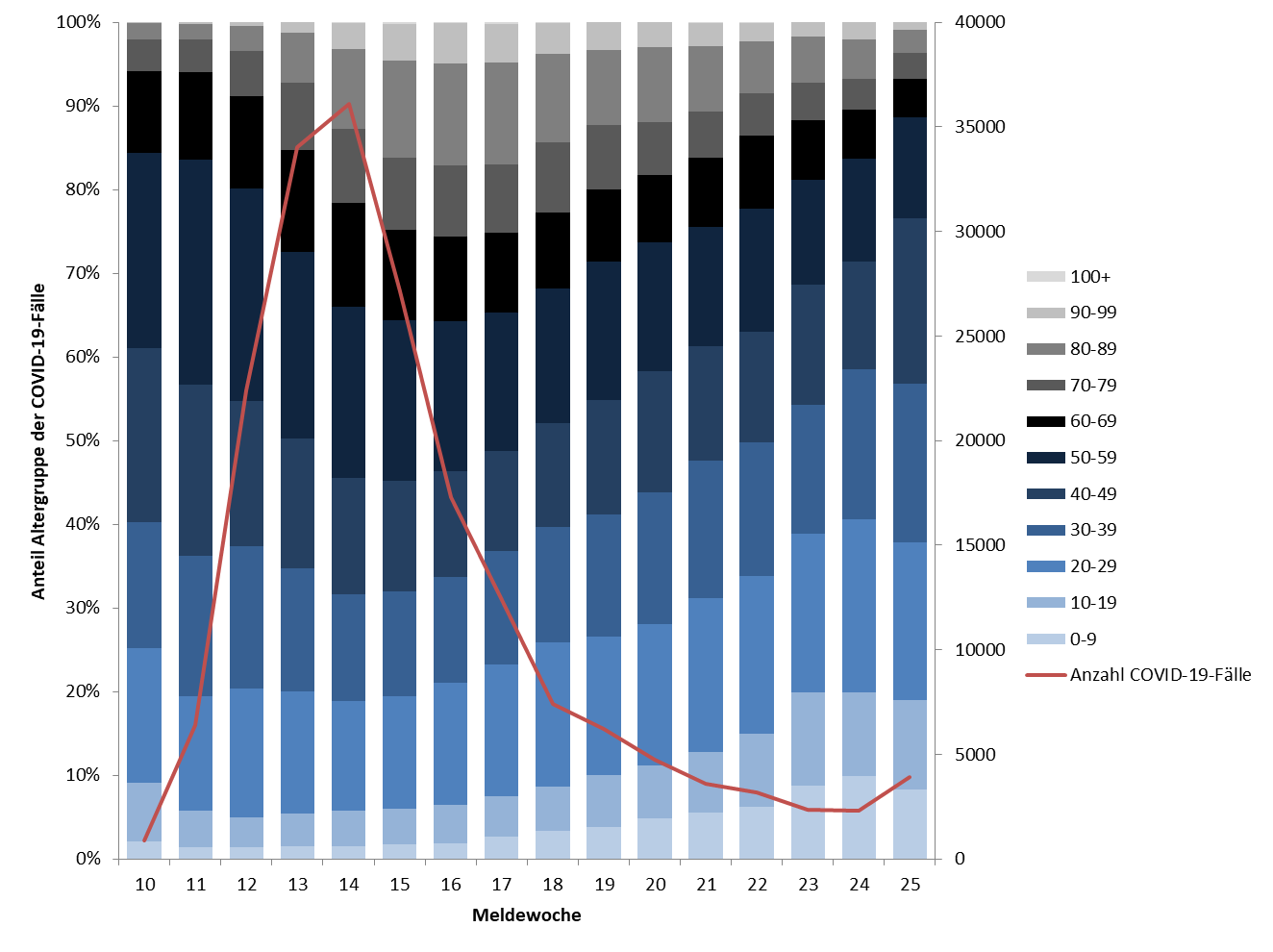 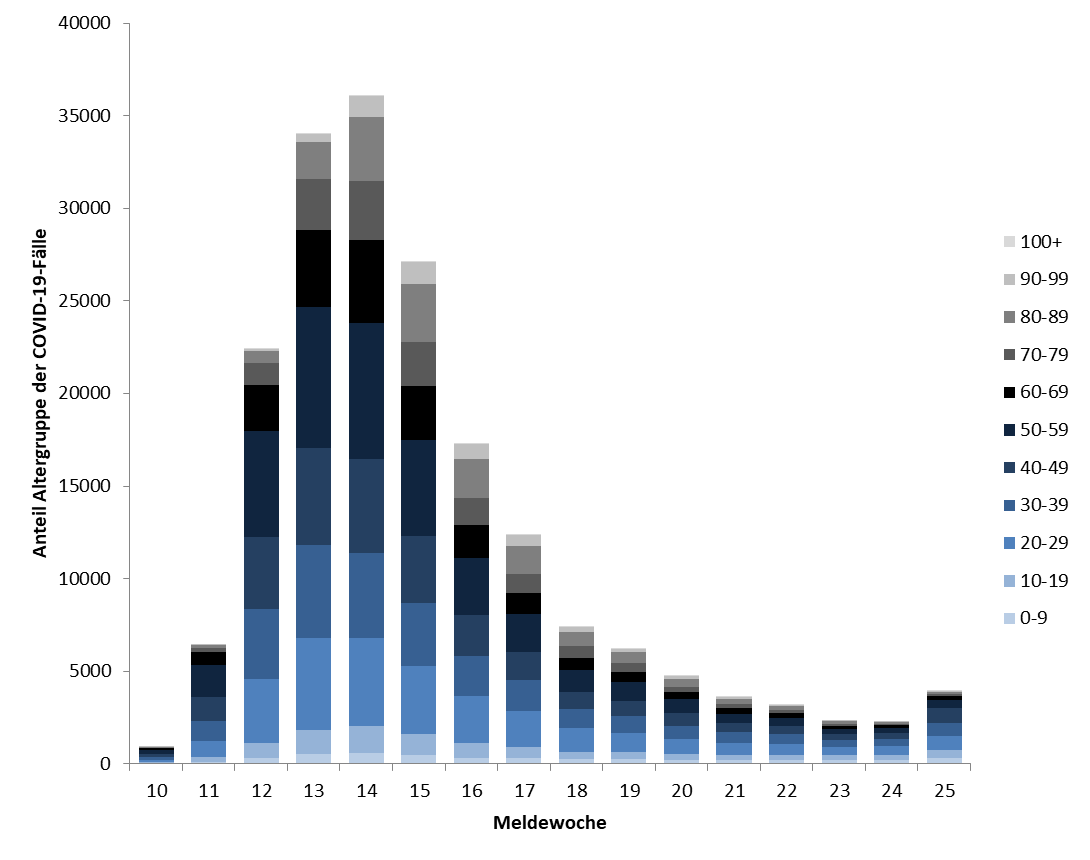 29.06.2020
8
[Speaker Notes: Extra Folie nur Mittwochs

Quelle: Ordner des aktuellen Lageberichts S:\Projekte\RKI_nCoV-Lage\3.Kommunikation\3.7.Lageberichte
Reiter AG10-Meldewoche

Anzahl Gesamtfälle mit Angaben = Summe aus den Fallzahlen der dargestellten Meldewochen summieren (ohne unbekannt)]
Übermittelte Fälle nach Tätigkeit oder Betreuung in Einrichtungen nach Meldewoche; (Datenstand: 23.06.2020. 00:00)
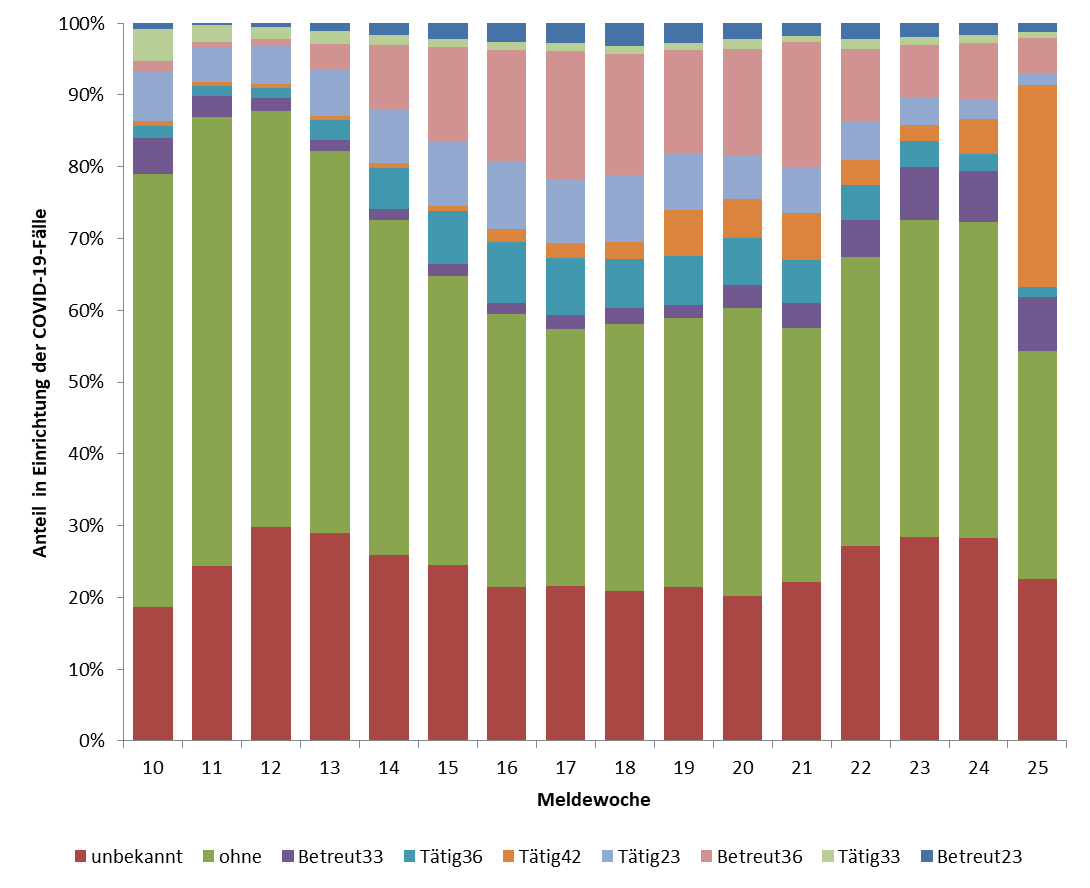 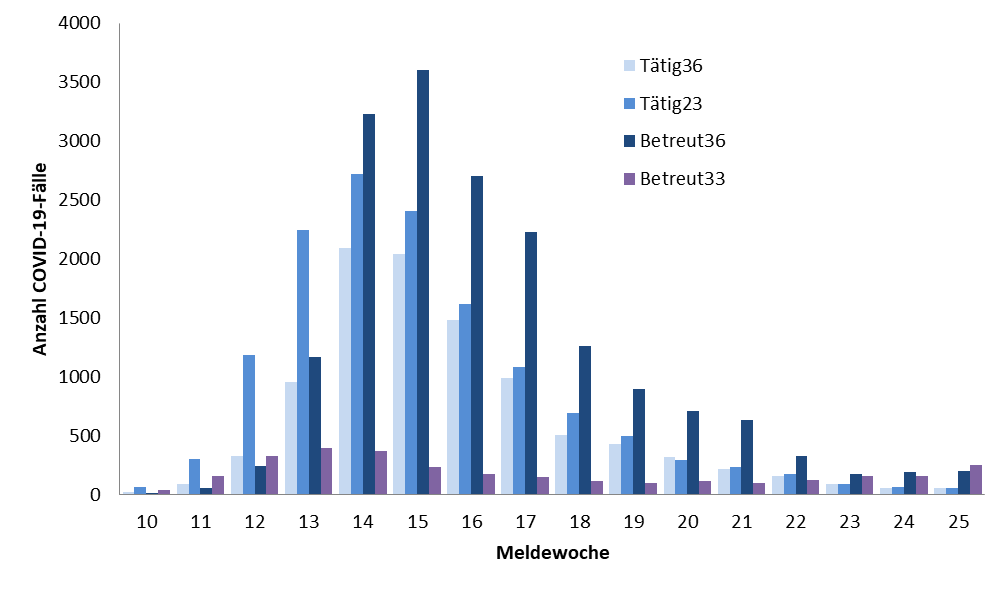 29.06.2020
9
[Speaker Notes: Extra Folie nur Mittwochs

Tabellenblatt Einrichtungen Graphik]
Übermittelte COVID-19-Fälle nach Expositionsort (Datenstand: 23.06.2020, 0:00 Uhr)
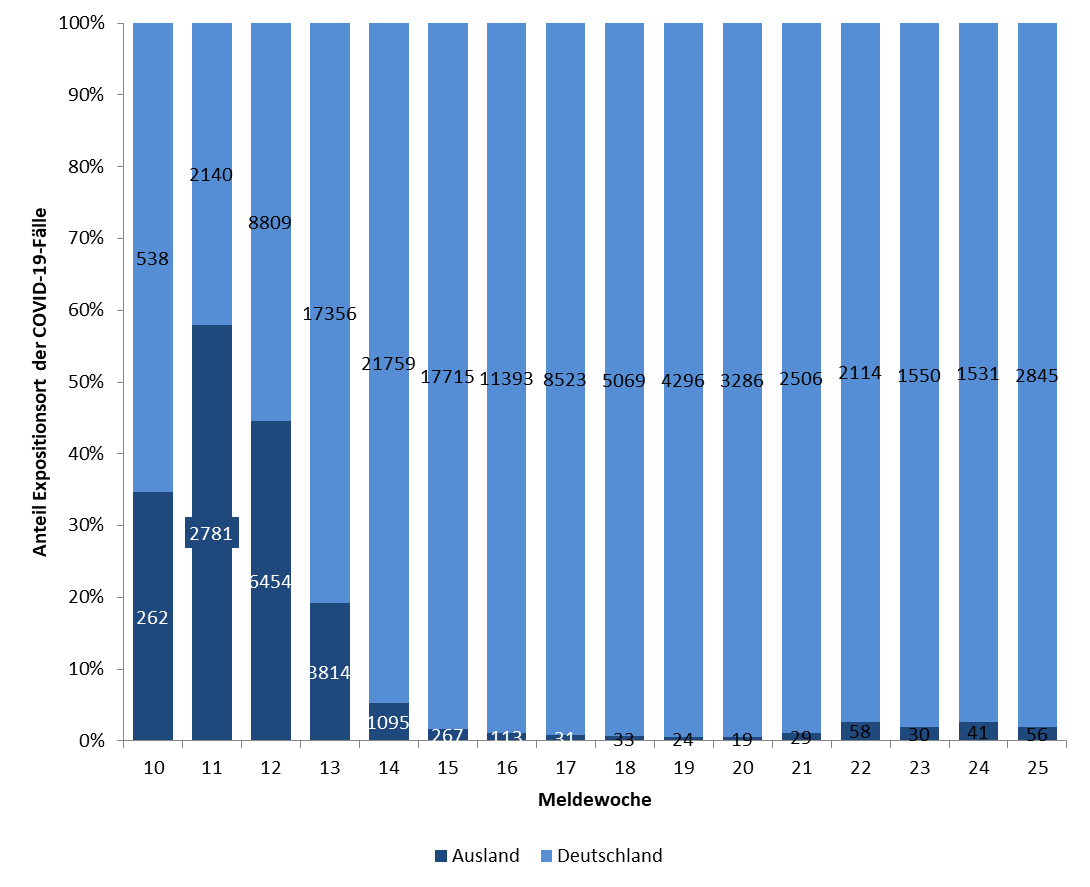 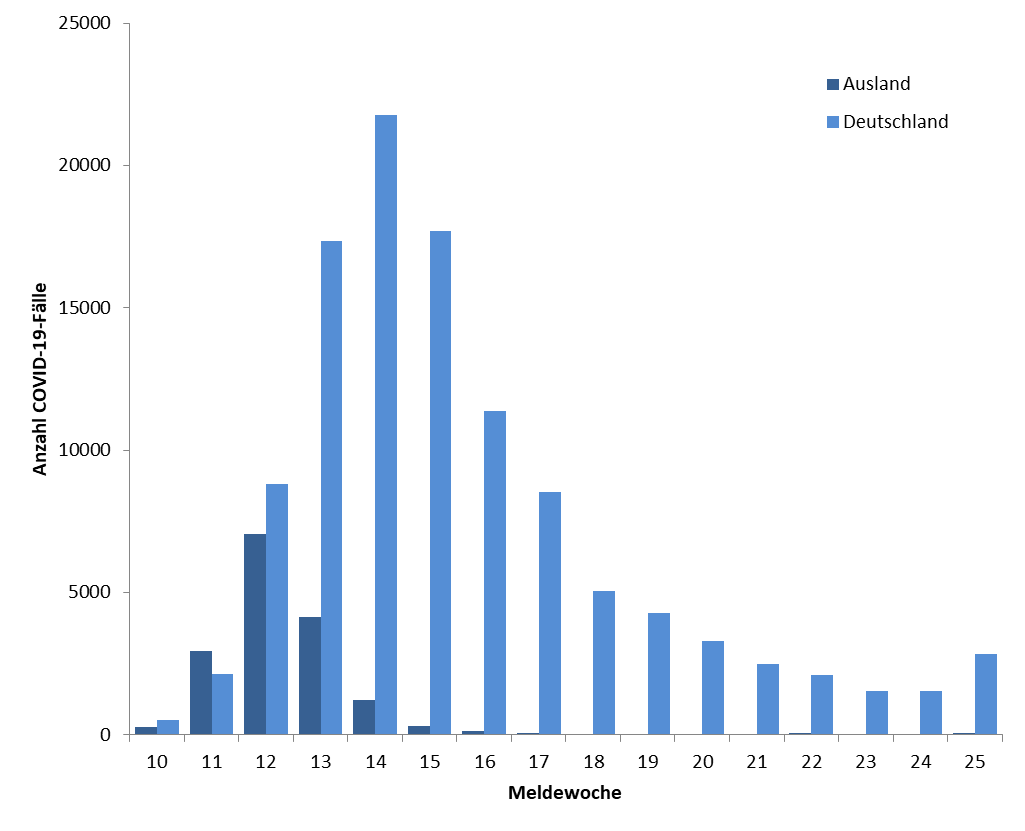 29.06.2020
10
[Speaker Notes: Extra Folie nur Mittwochs

Tabellenblatt: Expo Meldewoche

----------
Datenquelle: Covid19_Liste, Datenblätter: Expositionsort 		- Wichtig: vor der nächsten Filterung den vorherigen Filter entfernen! 
Expositionsland: 1. Ebene (ohne Deutschland)
Häufig genannte Regionen: 2. Ebene; nach Land filtern]
Häufigsten Expositionsorte im Ausland
26.06.2020
11
Aktuelle Ausbrüche
Gütersloh, Status 28. 06. 2020 (Bericht C. Frank, Ausbruchsteam) 
Zwischen 21.06. und 27.06. 107 Fälle in Allgemeinbevölkerung
25 Fälle hatten nachvollziehbare Kontakte zu Tönnies-Mitarbeitern 
die anderen sind oft Einzelfälle, bezüglich Alter, Wohnort und Diagnose-Zeitpunkt breit verteilt
und einige kleinen Cluster (Klinikum Gütersloh, Hochzeitscluster)
Probleme bei der Datenermittlung und erfassung, wird versucht bis 29.06. zu beheben
Mehr­zahl der betroffenen Personen ist offenbar asymptomatisch
Die erste Runde der Abstriche bei Tönnies-Mitarbeitern wird in den nächsten Tagen beendet werden. 
Die Priorisierung für die folgenden Abstriche ist geplant (4 Prios)
Presse: Klimaanlage bei Tönnies eine ursächliche Rolle: Luft auf 6-10° gekühlt sowie getrocknet. Die Luft zirkuliere dabei, ohne aufbereitet und ohne mit ausreichend Frischluft angereichert zu werden
Delmenhorst, Status 29.06.2020 (linelist)
Erhöhte 7 Tage-Inzidenz, auf Ausbruchgeschehen im Fleischverarbeitenden Betrieb im LK Oldenburg (Wiesenhof) zurückzuführen
Oldenburg, Status 26.06.2020 (Presse)
Presse: Stand 26.06.2020 :  Puten-Schlachtbetrieb (Wiesenhof), 46 Infizierte , 1.100 Mitarbeiter in Quarantäne, Betrieb wird für 2 Wochen geschlossen.
Ausbruch weitet sich auf Personen im Umkreis der Angestellten aus; in Cloppenburg erkrankten zwei Schüler und deren Mutter, deren Vater/Ehemann in dem betroffenen Betrieb arbeitet, betroffene Schulklassen vom Präsenzunterricht ausgenommen; 
Coburg: Status 26.06.2020 (LGL Bericht)
Erhöhte 7-Tage Inzidenz; gemeinsamer Gottesdienstbesuch Anfang Juni und ggf. vorhandene spätere Kontakte; 
5 Gemeindemitglieder positiv auf Sars-Cov-2 getestet. Alle recherchierten 11 Kontaktpersonen werden getestet.
Alle bisher ermittelten Kontaktpersonen wurden unter häusliche Quarantäne gestellt. 
Ordnungsamt der Stadt Coburg eingeschaltet, ermittelt vor Ort die räumlichen Bedingungen und die Einhaltung der hygienischen Vorgaben während der Gottesdienste.
29.06.2020
12
[Speaker Notes: Quelle: Ausbruch Wiesenhof: https://www.merkur.de/welt/corona-deutschland-schlachthof-wiesenhof-toennies-oldenburg-ausbruch-skandal-wildeshausen-zr-13808562.html (25.06.2020)]
Aktuelle Ausbrüche
Grenzdurchgangslager Friedland (LK Göttingen): Status 28.06.2020 (Presse) 
Zahl der infizierten Personen mehr als verdoppelt. Derzeit seien 49 Personen mit dem Covid-19-Virus infiziert, darunter mindestens 39 der insgesamt 243 Bewohner sowie sieben Mitarbeiter, 
1 Familie aus Kazachstan positiv getestet, die mit dem Flugzeug nach Friedberg gereist ist, in derselben Maschine waren insgesamt 35 andere Personen mit Ziel Friedberg, 4 symptomatische Fälle (negativ getestet) bereits vor Ort,
alle räumlich getrennt und gesamtes Lager wird getestet (zwischen 200-300 Personen)

Moers/LK Wesel, Status 27.06.2020 (Presse, PM LK)
Im Rahmen einer Reihenuntersuchung detektierter Ausbruch bei einem Dönerfleischproduzenten; 
82 Mitarbeiter positiv, 24 der 82 positiven Fälle nicht in Wesel sondern in Düsseldorf

Flüchtlingsunterkunft Starnberg, Status 28.06.2020 (Presse)
16 Fälle in Flüchtlingsunterkunft in Hechendorf, darunter haben 10 bei einem Catering-Unternehmen gearbeitet

Pflegeheim Köln-Rhiel, Status 28.06. (Presse)
12 Bewohner und 4 Pfleger infiziert, Indexfall eine leicht symptomatische Pflegerin

München; Status 25.06.2020 (Bericht LGL)
Ausbruch in einer städtischen Asylunterkunft für unbegleitete Minderjährige; Apartmenthaus; 9 von 19 Fällen positiv getestet; Indexfall + Ehefrau und Bruder mussten stationär aufgenommen werden; 4 Kinder betroffen sowie heilpädagogische Tagesstätte und Kindergarten; Kinder der betroffenen Gruppen unter Quarantäne; Reihentestung von 270 Personen soll am 25.06.2020 erfolgen
29.06.2020
13
Überlastungsanzeigen  
(aus dem Bericht vom 16.06.2020)
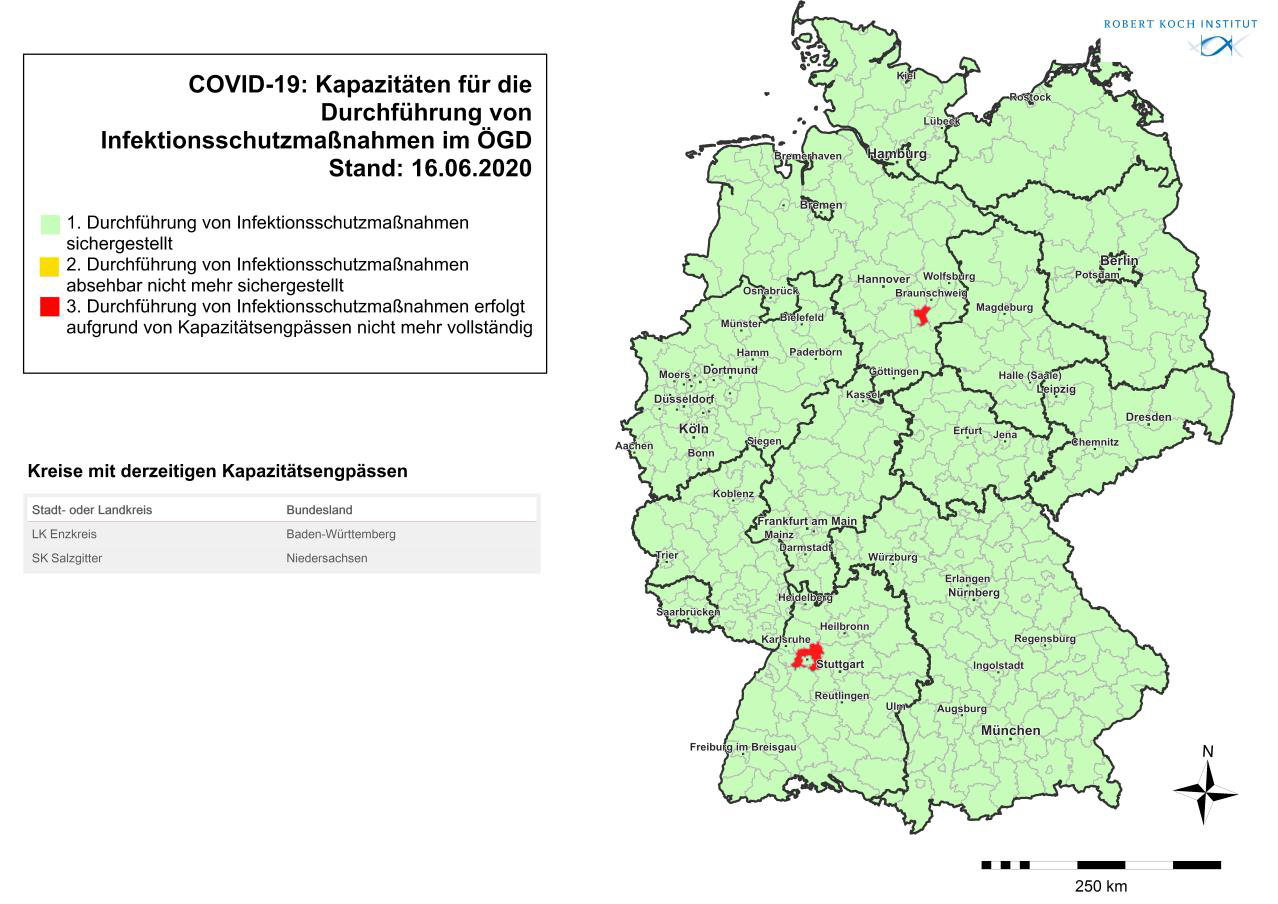 Kreise mit derzeitigen Kapazitätsengpässen
26.06.2020
14
[Speaker Notes: Nur Mittwochs: aus dem Wochenbericht_Kapazitätserfassung von Epialert ans BMG (vom Dienstag)]
Anteil der positiven Tests nach Bundesland (Stand 23.06.2020)
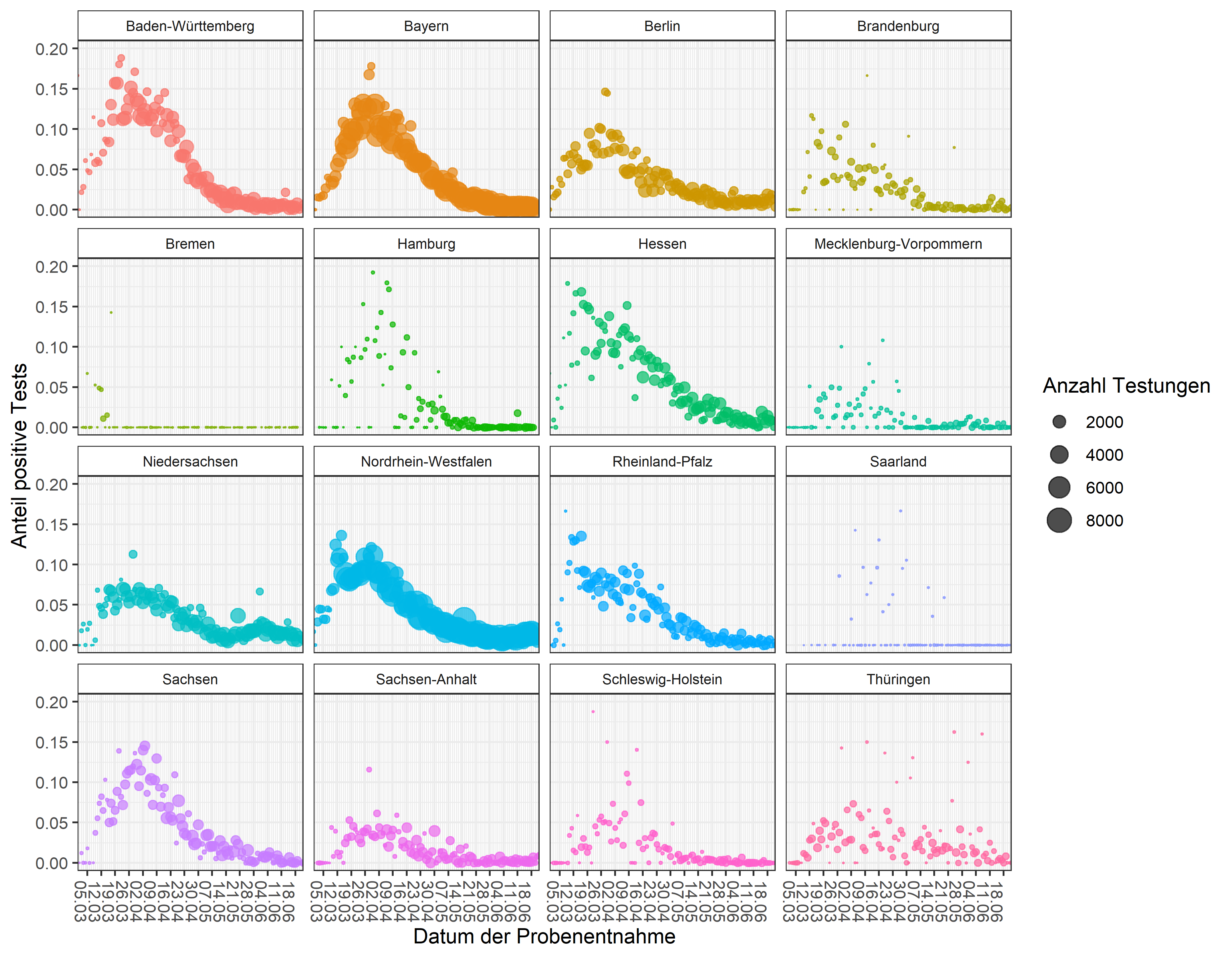 26.06.2020
15
Anteil der positiven Tests, bundesweit (Stand 22.06.2020)
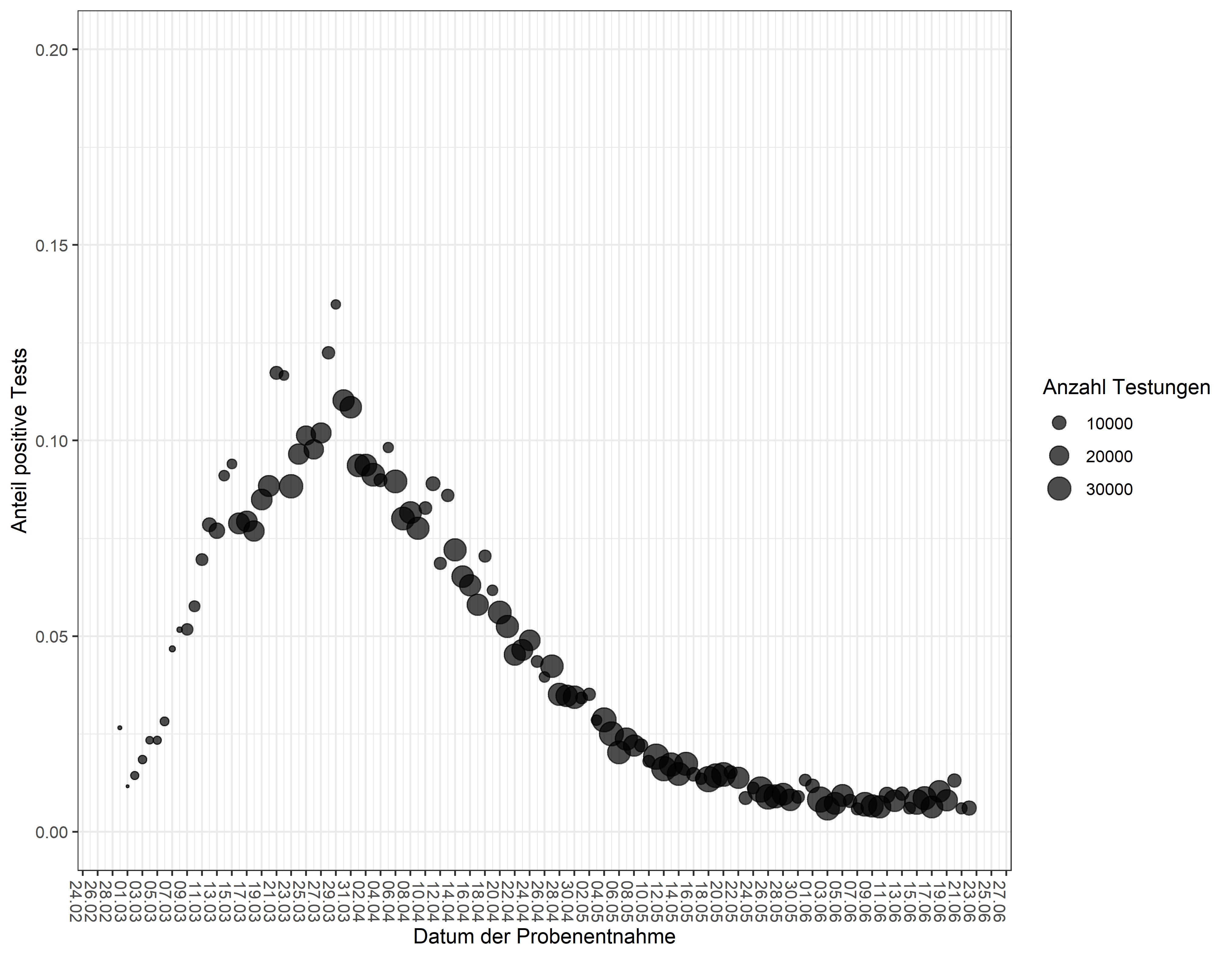 26.06.2020
16
Anzahl Labortestungen (Datenstand 23.06.2020)
In KW 25  gaben 46 Labore einen Rückstau von insgesamt 553 abzuarbeitenden Proben an. 29 Labore nannten Lieferschwierigkeiten für Reagenzien
26.06.2020
17
Wöchentliche Sterbefallzahlen in Deutschland (Pressemitteilung destatis 05.06.2020)
Phase der zeitweisen Übersterblichkeit scheint beendet
KW19: 17.014 Todesfälle (-501 zur Vorwoche), damit ca. 2% unter dem Durchschnitt der Vorjahre 2016-19 (Nachmeldungen aber noch möglich)
26.06.2020
18
[Speaker Notes: Nur Freitags https://www.destatis.de/DE/Presse/Pressemitteilungen/2020/05/PD20_194_12621.html?nn=209016]
Subnational level of transmission
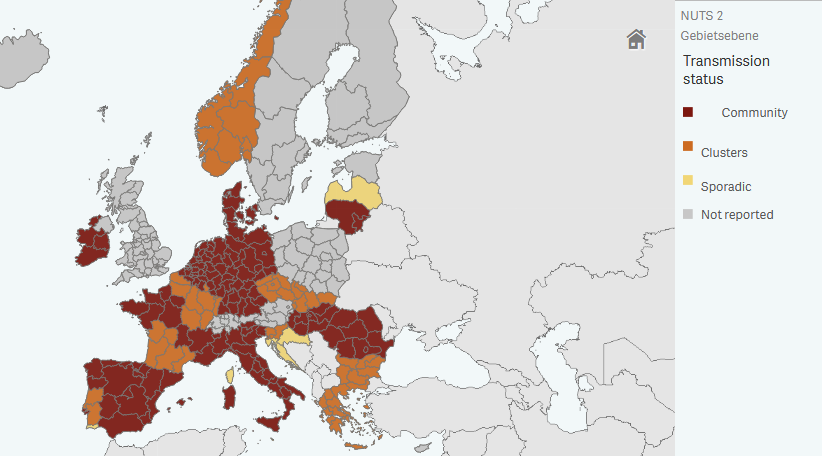 26.06.2020
19
Epidemiologische Situation Bundesländer (MW 24
26.06.2020
20